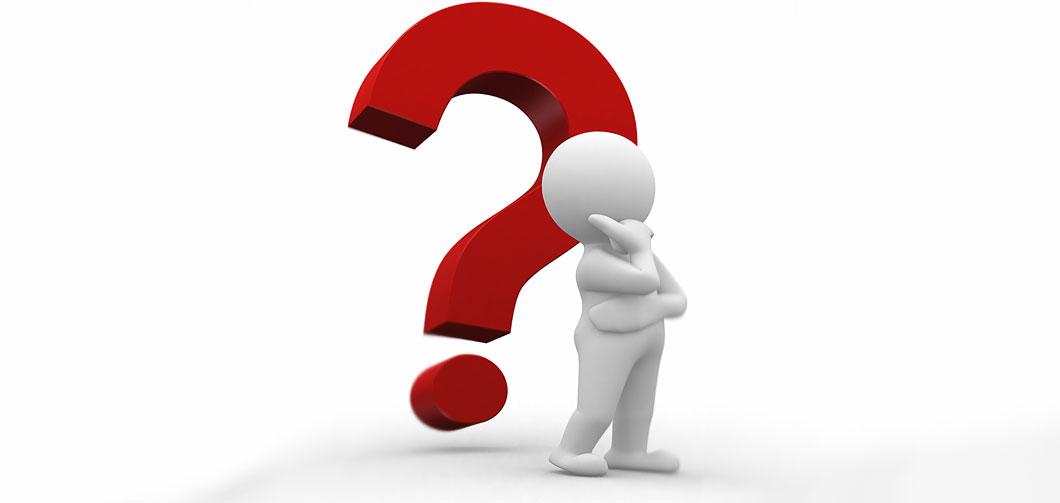 ВОПРОС ИССЛЕДОВАНИЯ
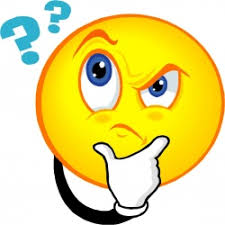 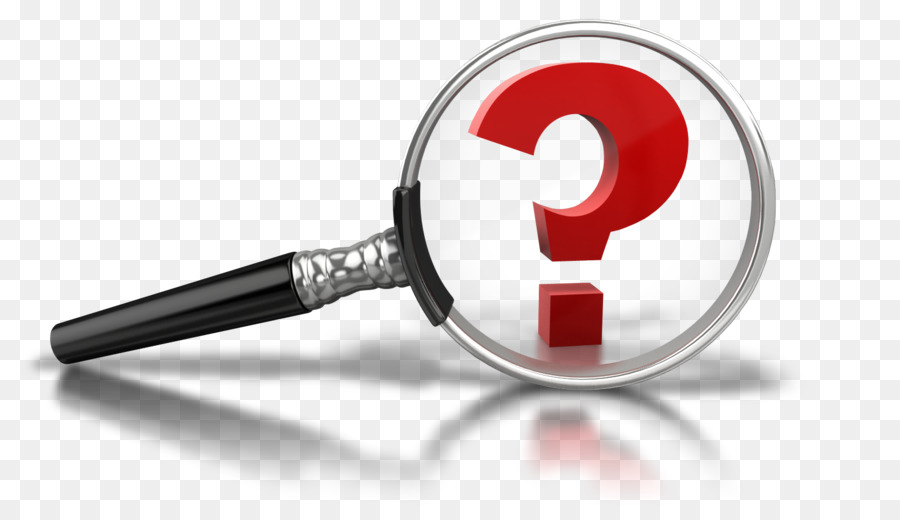 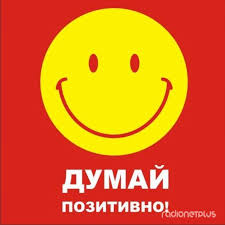 «Мы сегодня на уроке» 

Позитивные; 
Практичные;
Предприимчивые;
Превосходные;
Прекрасные;
Печальные;
Победоносные.
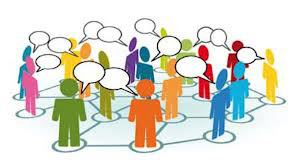 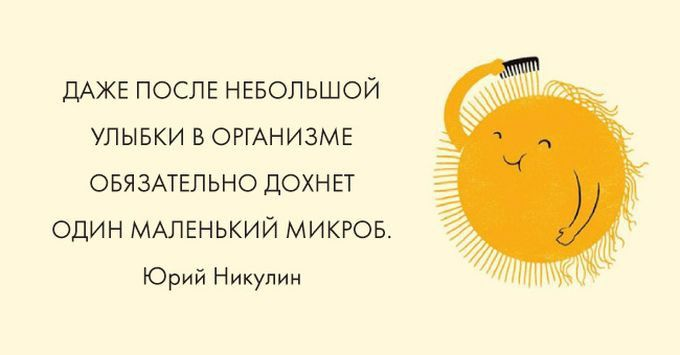 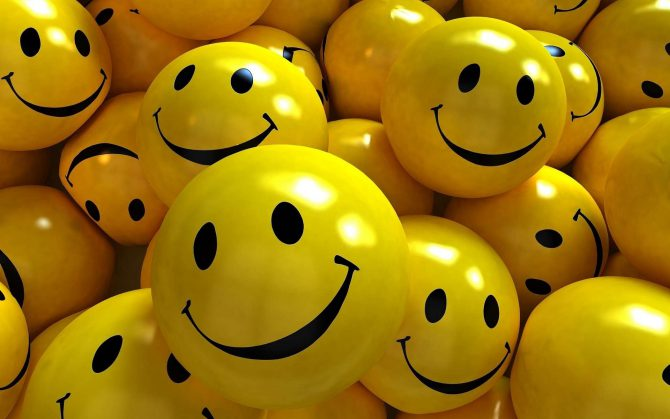 НАЗОВИ КАЖДОЕ СЛАГАЕМОЕ: х+3=8
3 и 8 - числа
Х – неизвестная величина, переменная
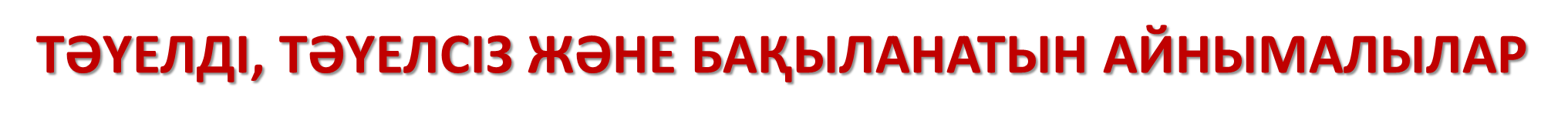 ЦЕЛЬ ОБУЧЕНИЯ:
определять независимые, зависимые и контролируемые переменные;
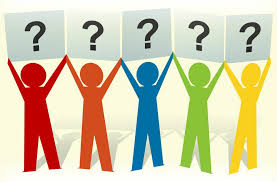 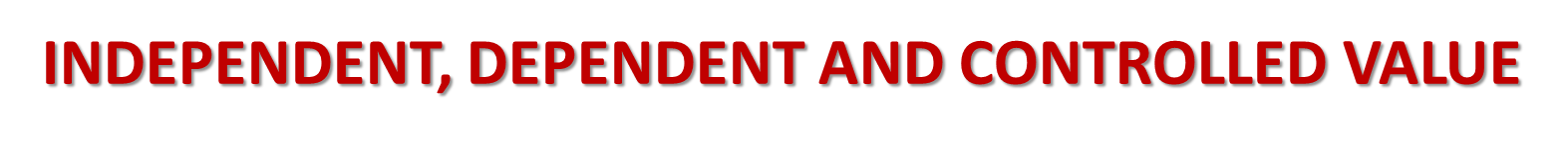 КРИТЕРИИ ОЦЕНИВАНИЯ:

Учащийся достиг цели обучения, если:
- формулирует понятие переменной;
- определяет независимую переменную как величину, меняющуюся в ходе эксперимента;
- определяет зависимую переменную как величину, которую необходимо измерить в ходе эксперимента;
- определяет контролируемую переменную как величину, неизменную в ходе эксперимента.
«Восстанови логические цепи»
Независимая переменная – фактор, который изменяется в ходе эксперимента, значениями которых можно управлять.

 Зависимая переменная – фактор, измеряемый и записываемый, значения которых можно управлять. Переменная, изменяющаяся посредством изменения независимой переменной. 

Контролируемая переменная - остальные факторы, влияющие на эксперимент и изменения, которых повлечет изменение результатов эксперимента, т.е. повлияют на чистоту эксперимента
«Определите виды переменных»
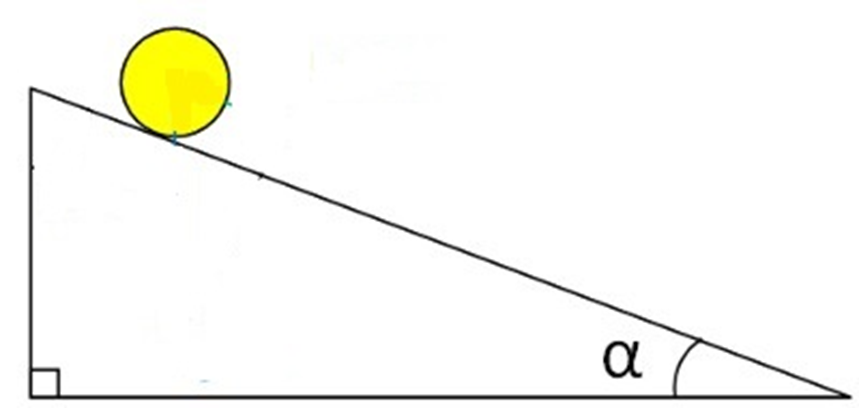 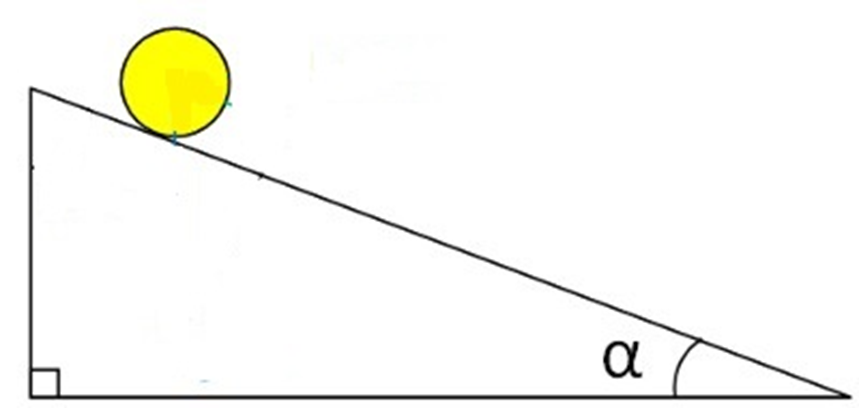 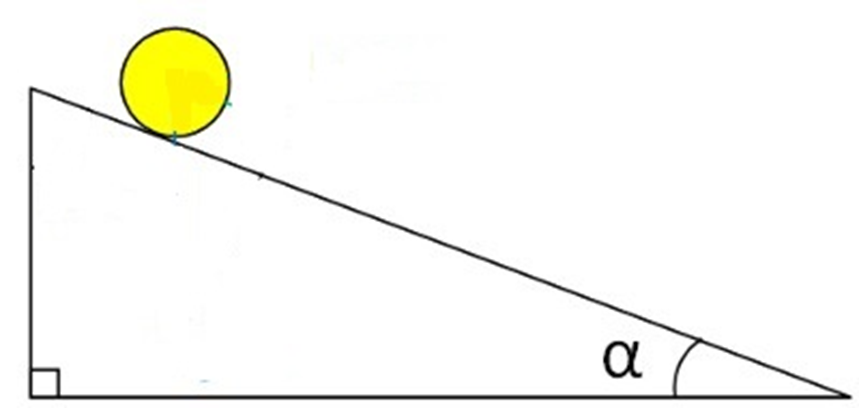 «Определите виды переменных»
Какую величину мы изменяли в процессе эксперимента? /угол наклона/. Данная величина будет являться независимой переменной.
Какую величину мы измеряли в процессе эксперимента? /время/. Данная величина будет являться зависимой переменной.
Какая величина остается постоянной в процессе эксперимента? /длина наклонной плоскости и масса шарика/. Данная величина будет являться
Контролируемой переменной.
«Определение плотности пластилина»
Независимой переменной – является объем тела (в ходе эксперимента вы будете его постоянно изменять).
Зависимой переменной – является масса (меняется в зависимости от объема).
Контролируемой переменной   - является плотность (остается постоянной при исследовании кусков пластилина разной формы и массы)
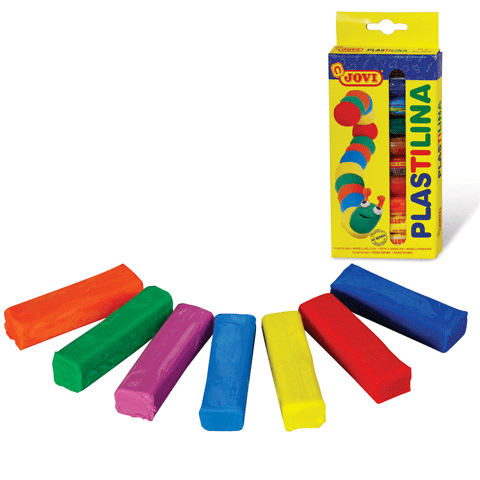 практическая работа 
«Измерение температуры воды в процессе нагревания».
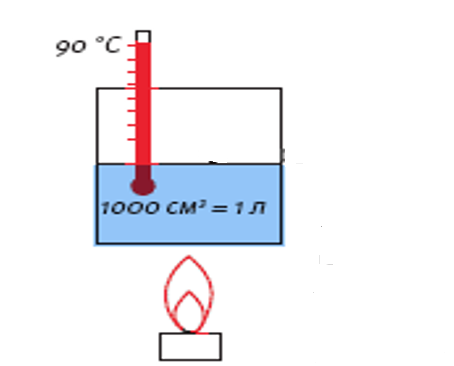 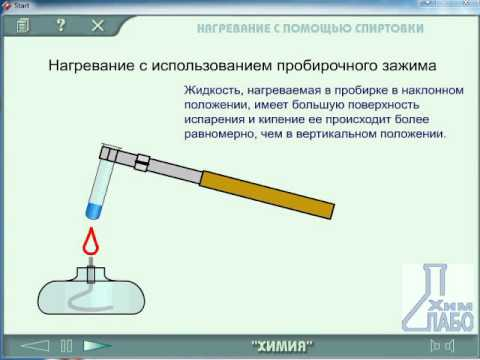 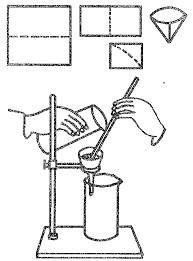 Достиг ли цели я урока?
             Отметь себя на лестнице, каким ты был на уроке
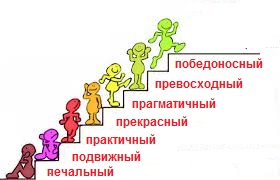 Используемая литература:


Учебник «Естествознание» для 6 класса.
Видео «Независимые, зависимы и контролирумые величины» 
 https://www.youtube.com/watch?v=e46qolESyJM
3.  Определения переменных величин. statistica.ru/glossary/general/nezavisimye-i-zavisimye-peremennye/.